Пәні : Қазақ тілі     Сабақтың тақырыбы:Есептік және реттік сан есімдер
Оқу мақсаты
3.2.3.1 мәтін мазмұны бойынша пікір білдіруге
бағытталған сұрақтар құрастыру және жауап беру;
3.2.5.1 берілген тақырып/сұрақ бойынша кездесетін жаңа 
сөздердің мағынасын сөздіктер арқылы ашу, жүйелеу;
Бағалау критерийлері
жетекші сұрақтар көмегімен мәтін мазмұнын түсіне алады;
есептік және реттік сан есімдерді анықтай алады;
сөйлеу мәдениетін сақтап, диалогке қатыса алады.
Оқылым
85-беттегі  39-жаттығу
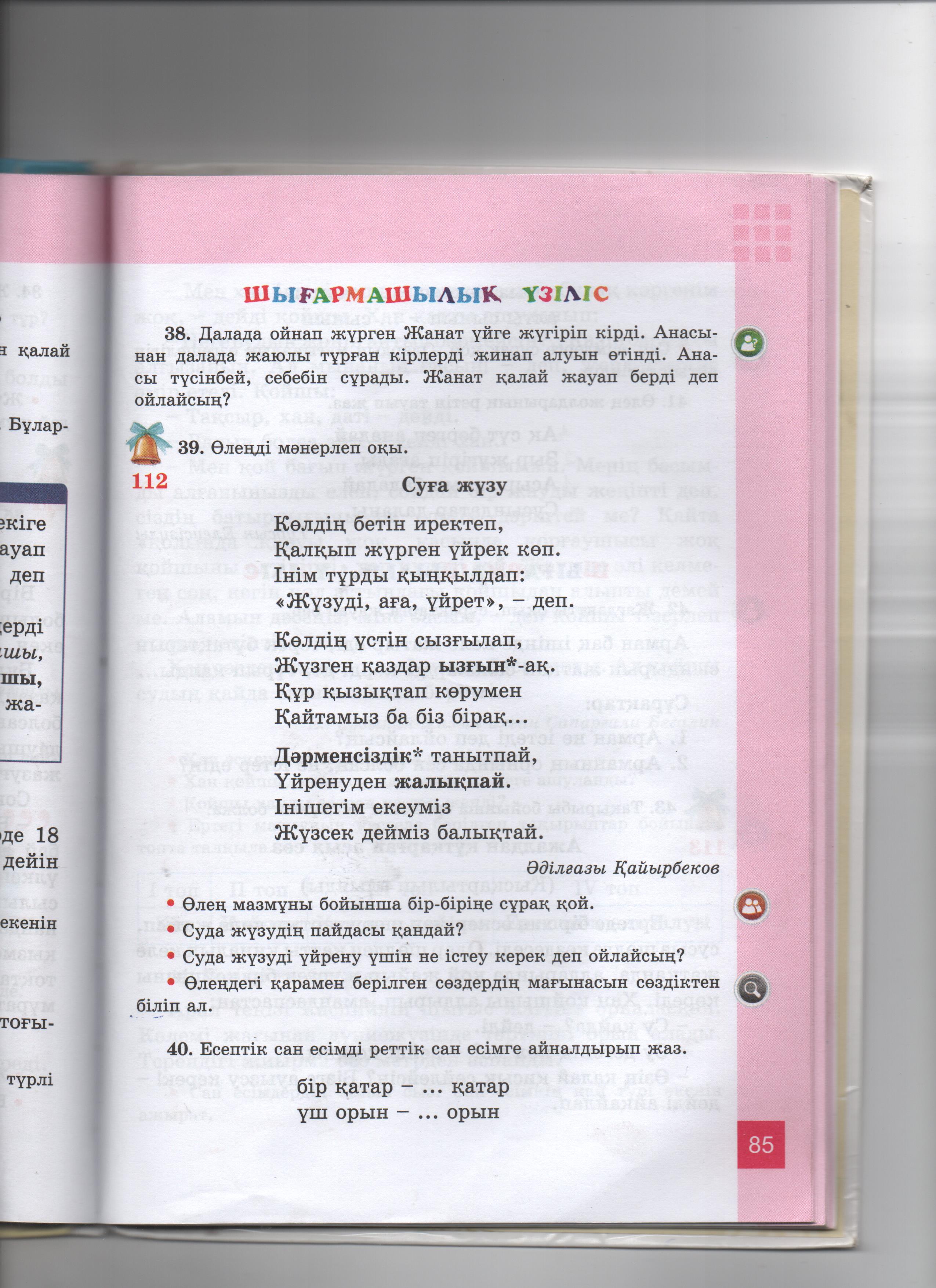 Сөздікпен жұмыс
Ызғын – қалың шөп
Дәрменсіздік – шарасыздық, қолынан келмеу
Жалықпай - ерінбей
Жазылым
85-беттегі   40-жаттығу
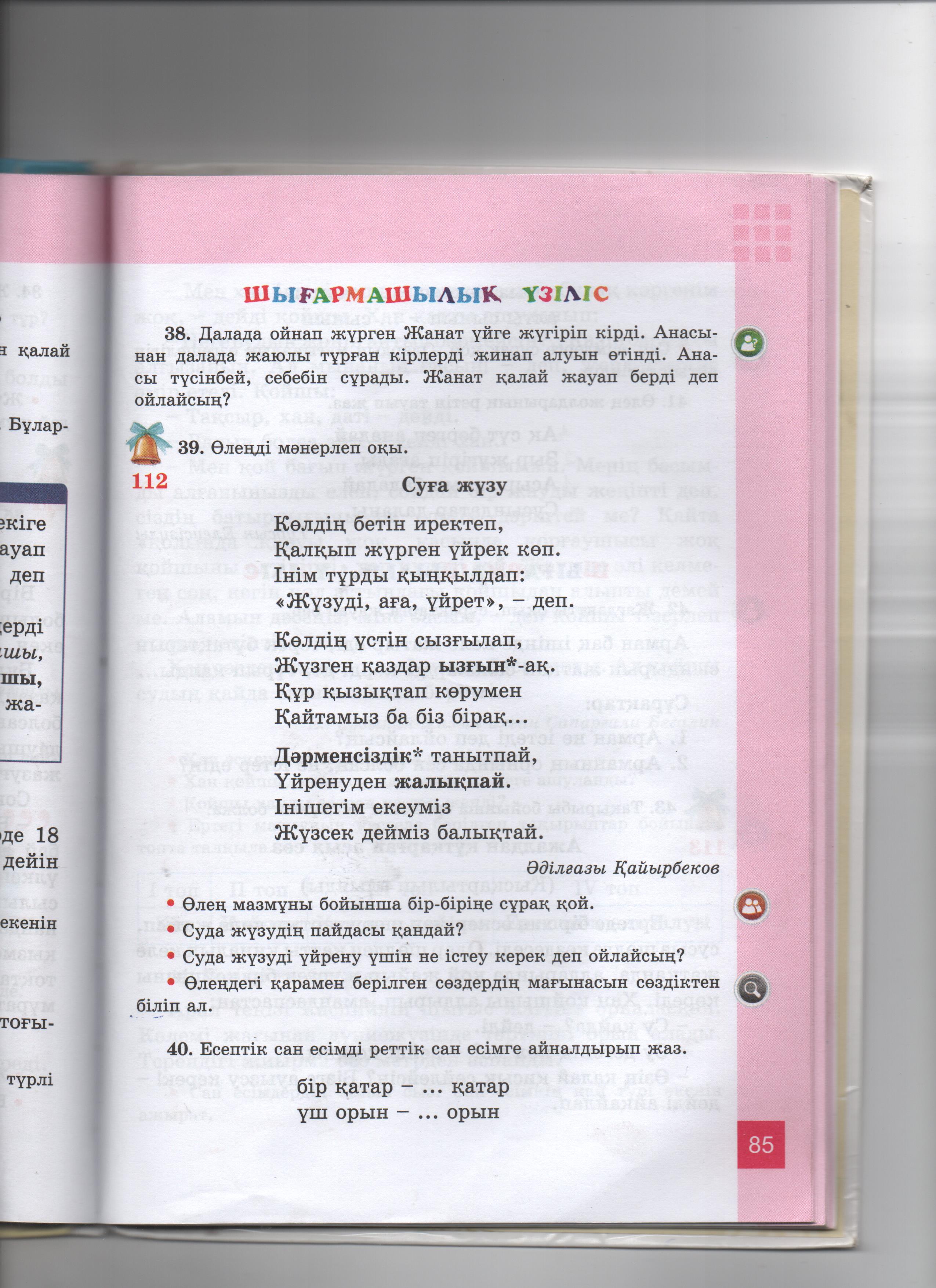 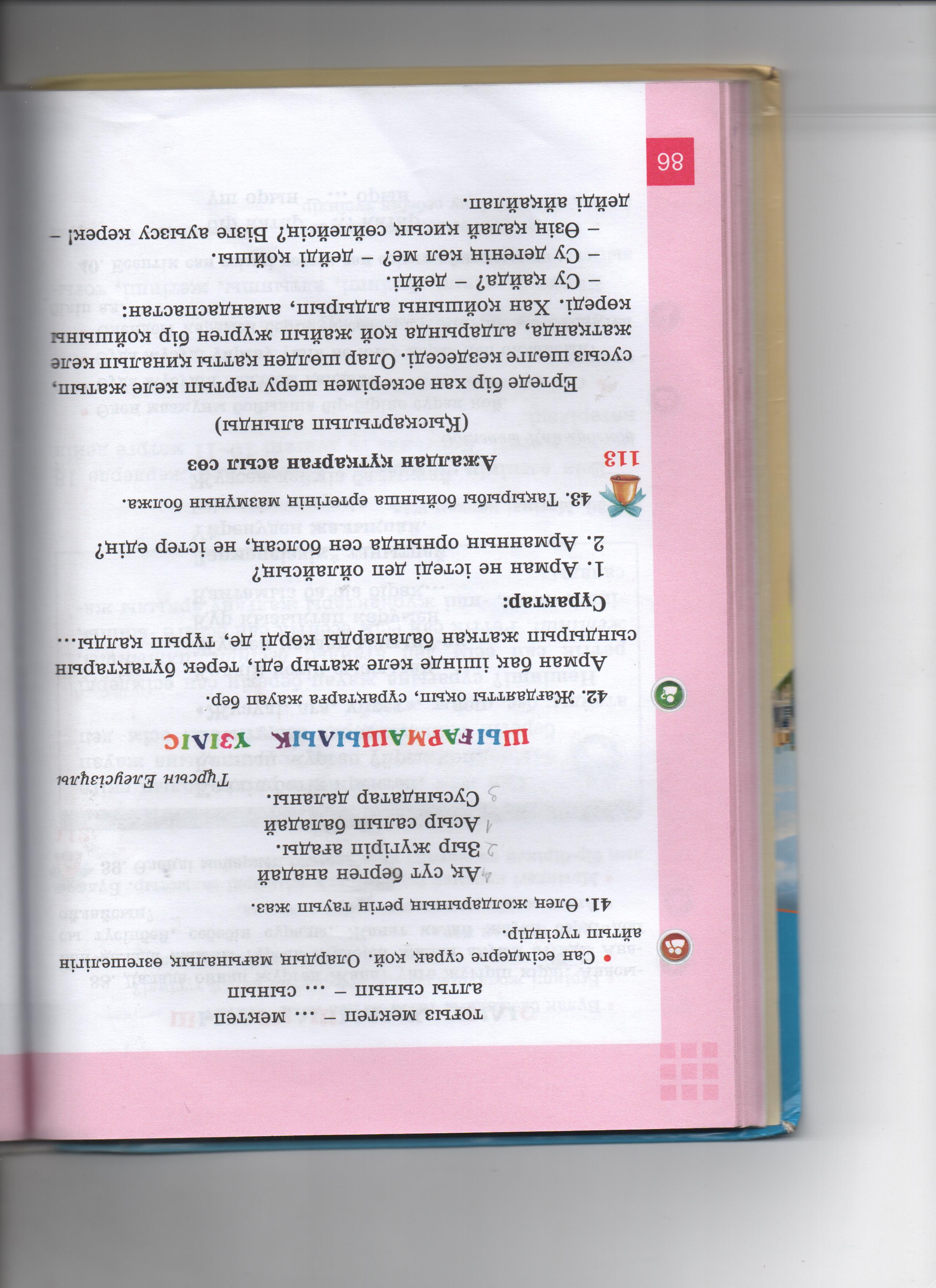 86- беттегі 41- жаттығу
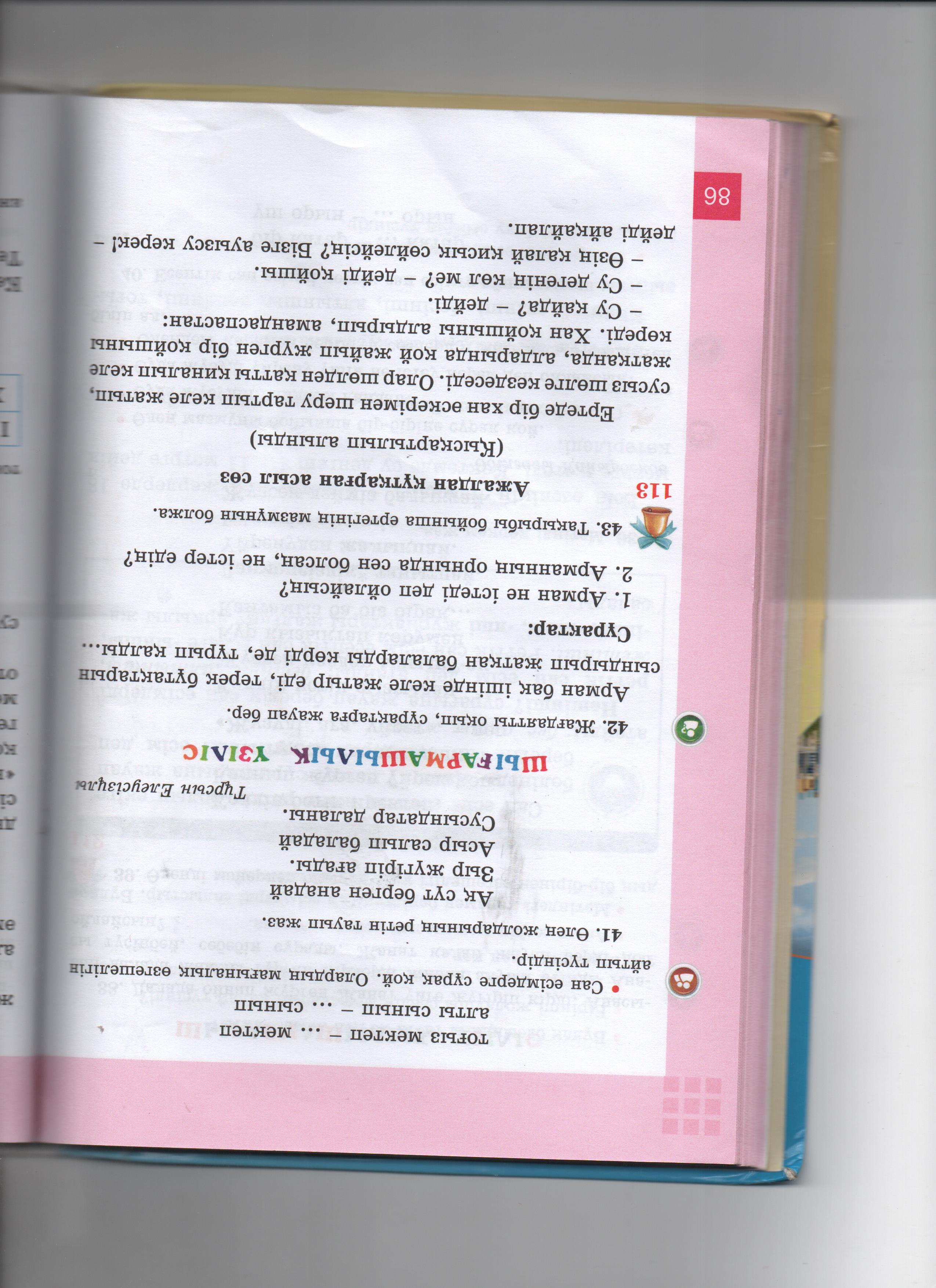 Кері байланыс
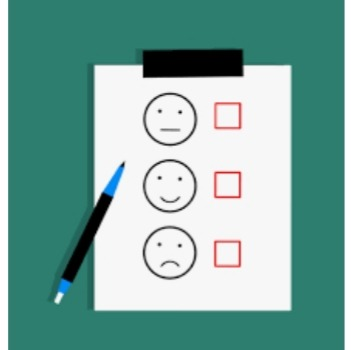